English Speaking
Jiahui Shen and Michael Wang
Ordering food
https://www.youtube.com/watch?v=FDbBgcjDrtU
https://www.youtube.com/watch?v=hUU8hwl7WHA  
 You will pretend to be at a restaurant. It can either be a sit-down restaurant or a fast food restaurant.
One person will be the waiter/waitress. One or two other people will be ordering food.
Ordering food
Remember! At a fast-food restaurant, the cashier asks you want you want. You say what you want (food, drink) and then pay

At a sit-down restaurant, a waiter will ask what you want. He or she will first ask about what you want to drink. Then, he or she will take your orders. You can order an appetizer (first), soup or salad (salad), entree (second) and sides (with entree)
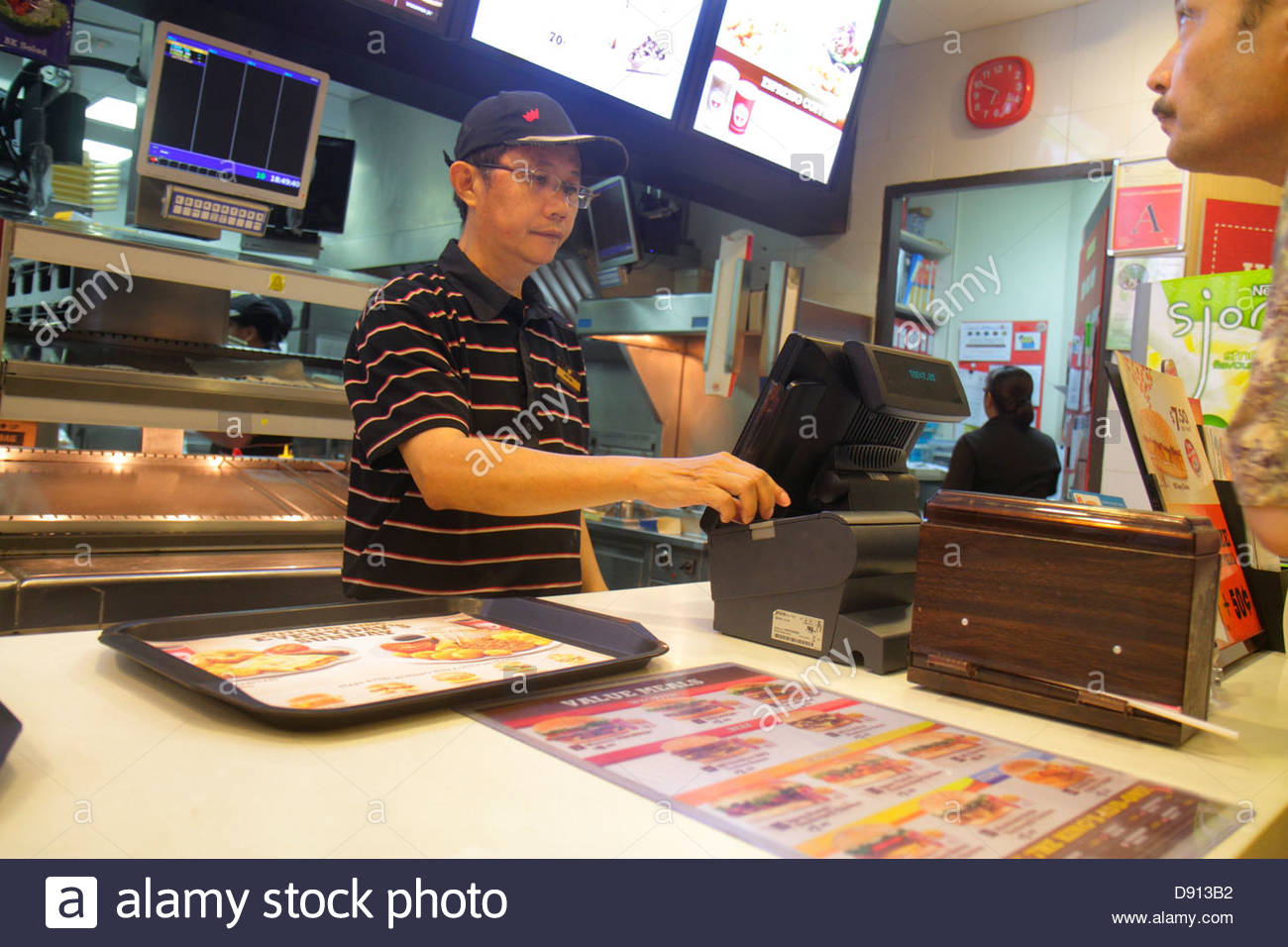 Fast food
Fast food items
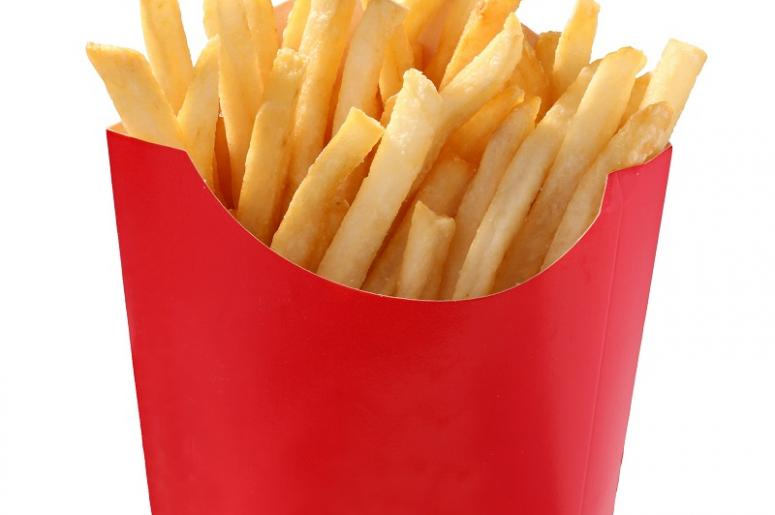 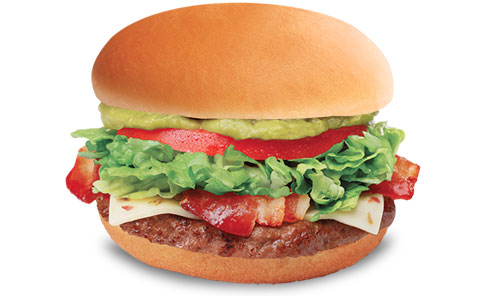 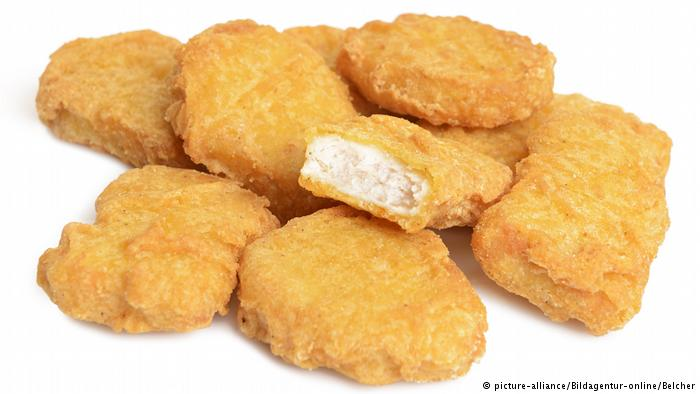 Hamburger or cheeseburger
Fries (small, medium, large)
Chicken Nuggets (5 piece, 10 piece)
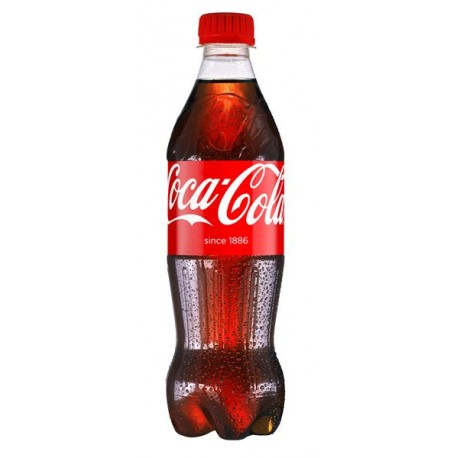 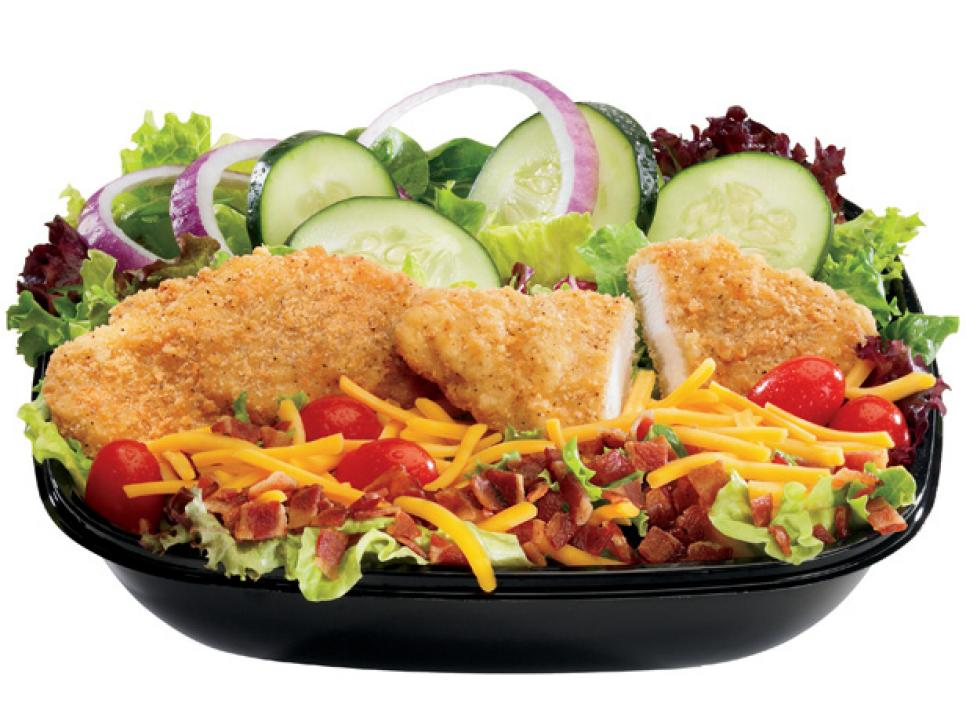 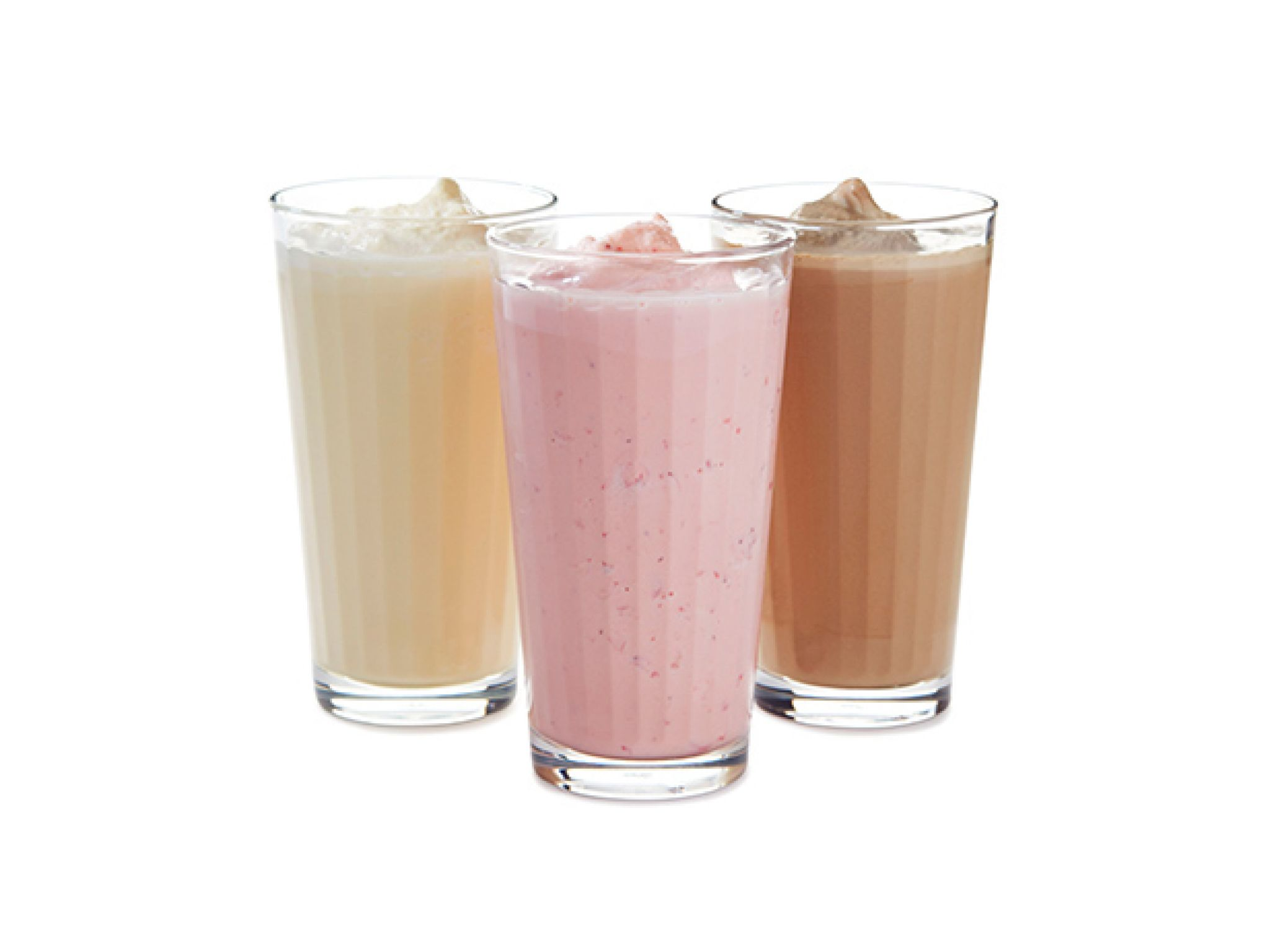 Milkshake (strawberry, chocolate, vanilla)
Coke (small, medium, large)
Salad (large, small)
Fast food items
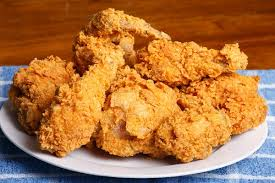 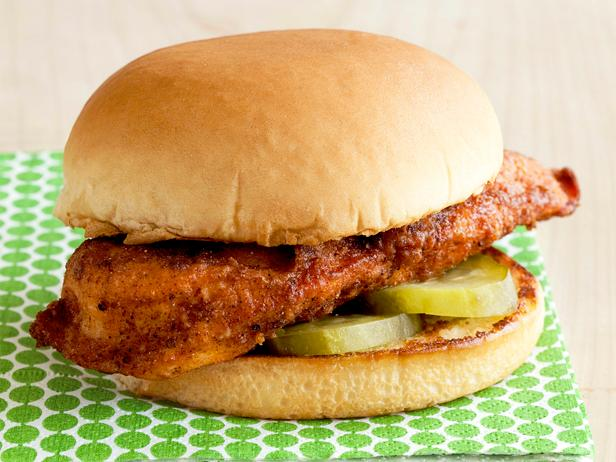 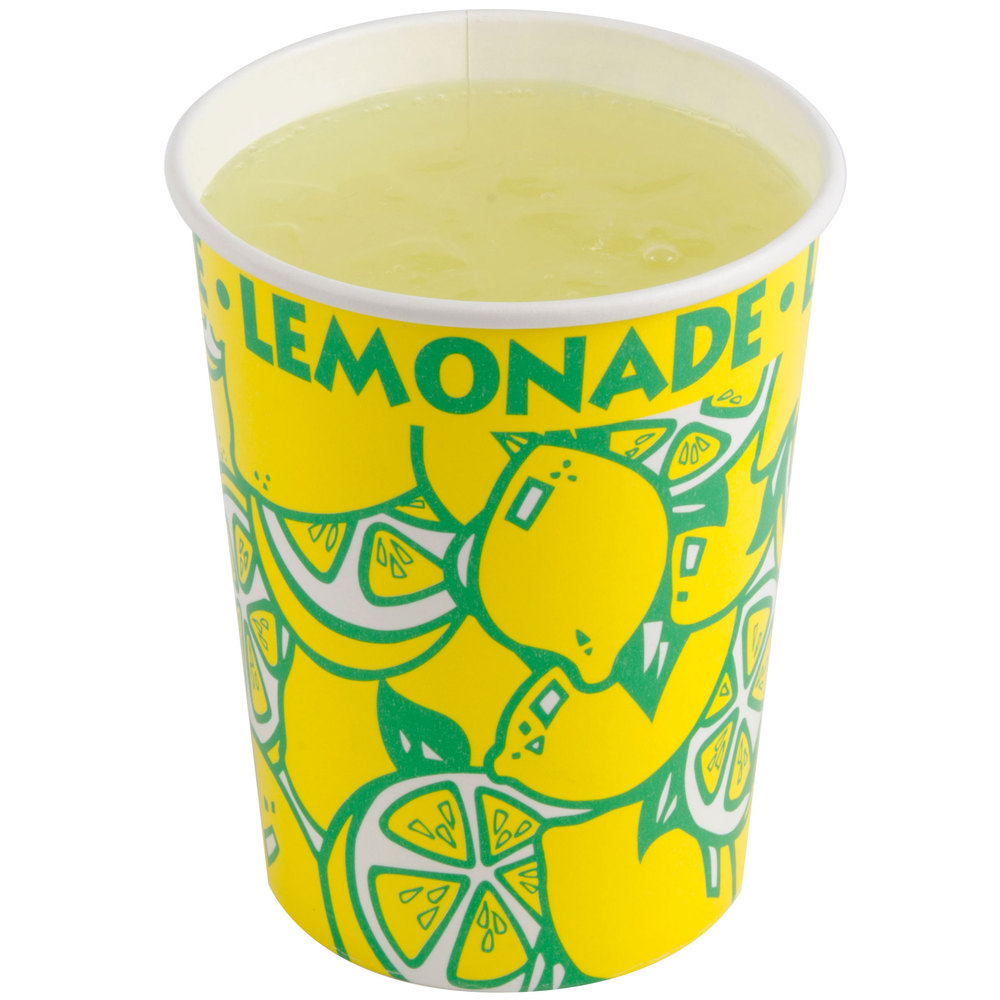 Fried chicken (2 piece, 4 piece)
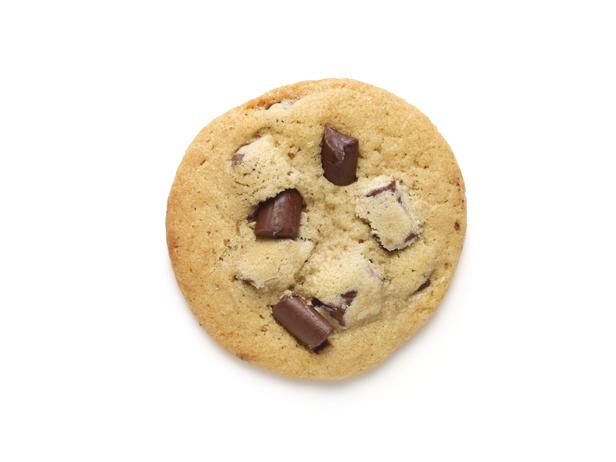 Chicken sandwich
Lemonade (small, medium, large)
2 cookies
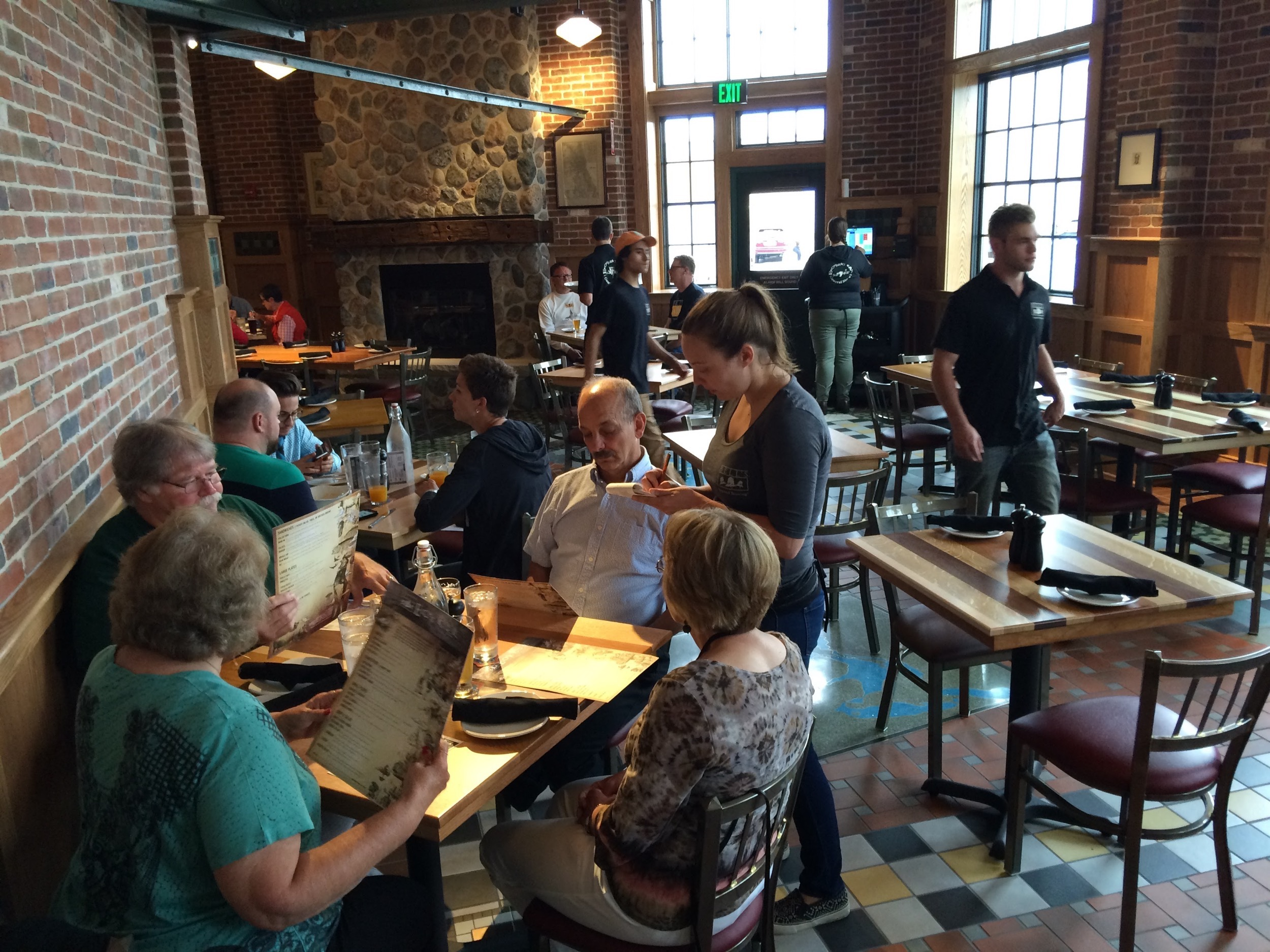 Sit-down restaurant
Sit-down restaurant drinks
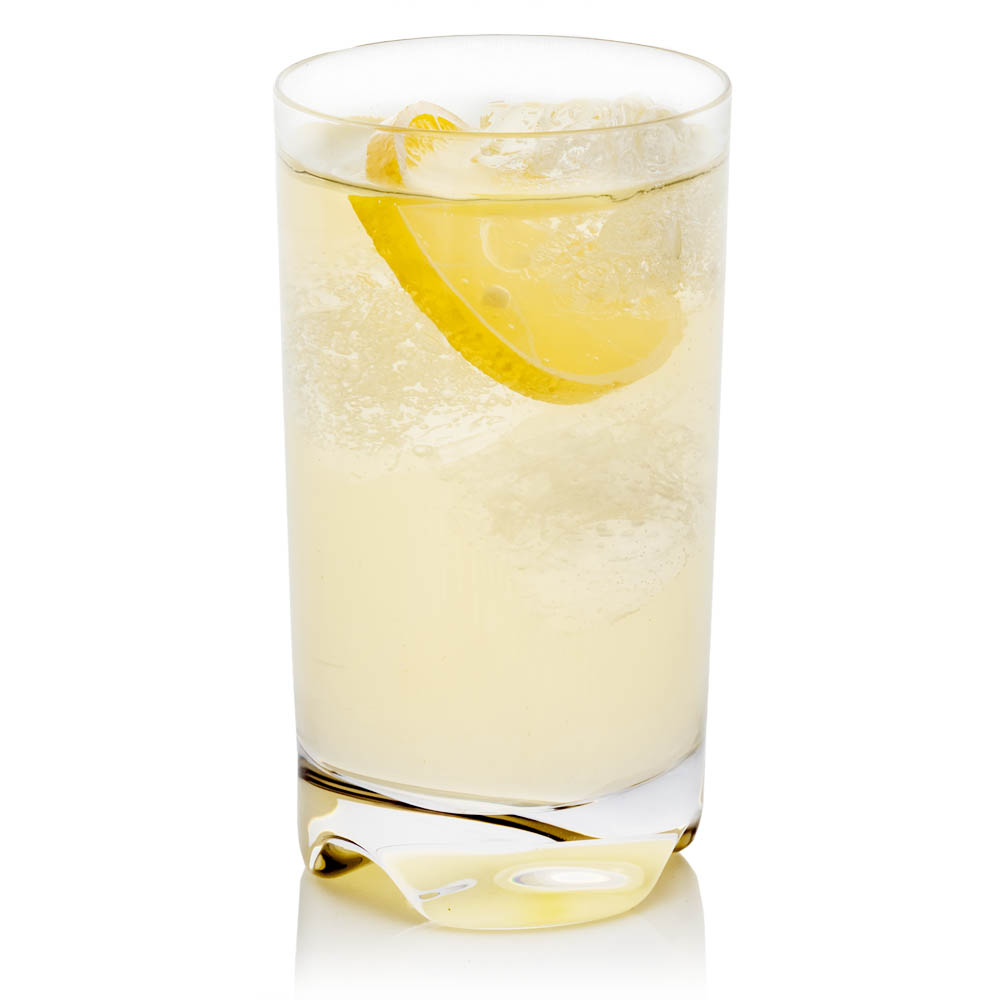 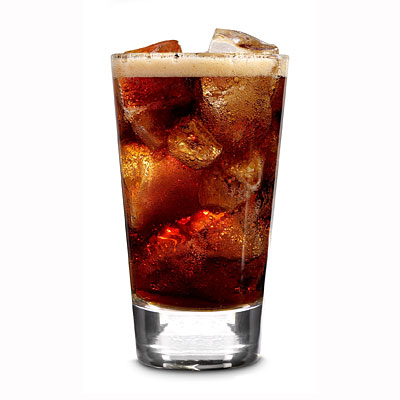 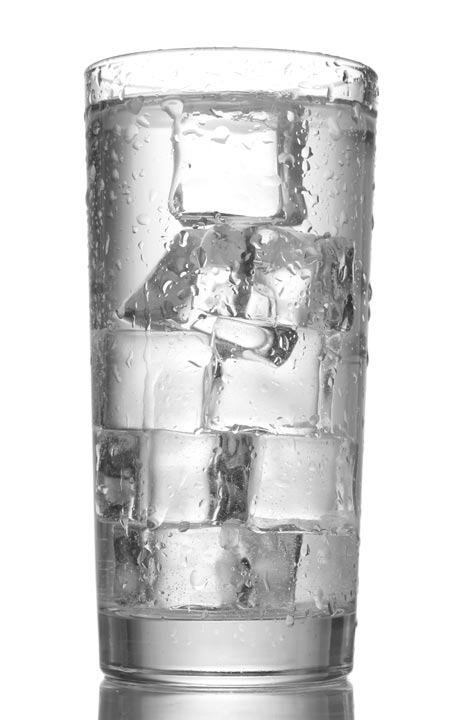 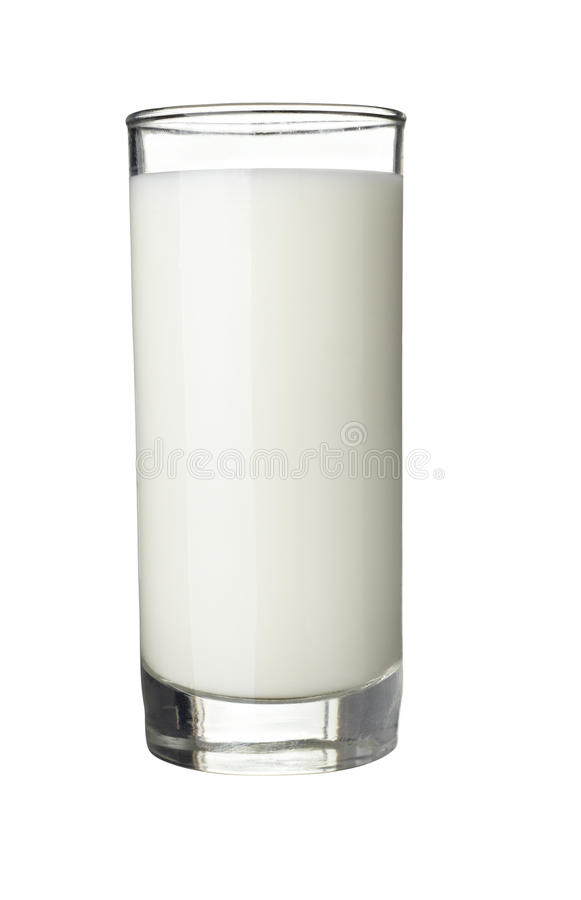 Lemonade
Milk
Water with ice
Coke
Sit-down restaurant soups, salads, appetizers/starters
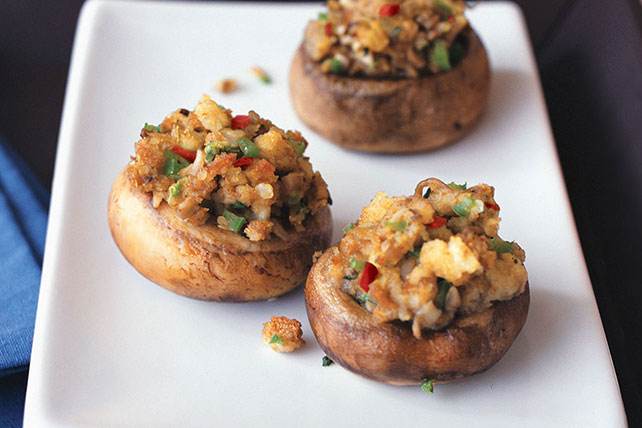 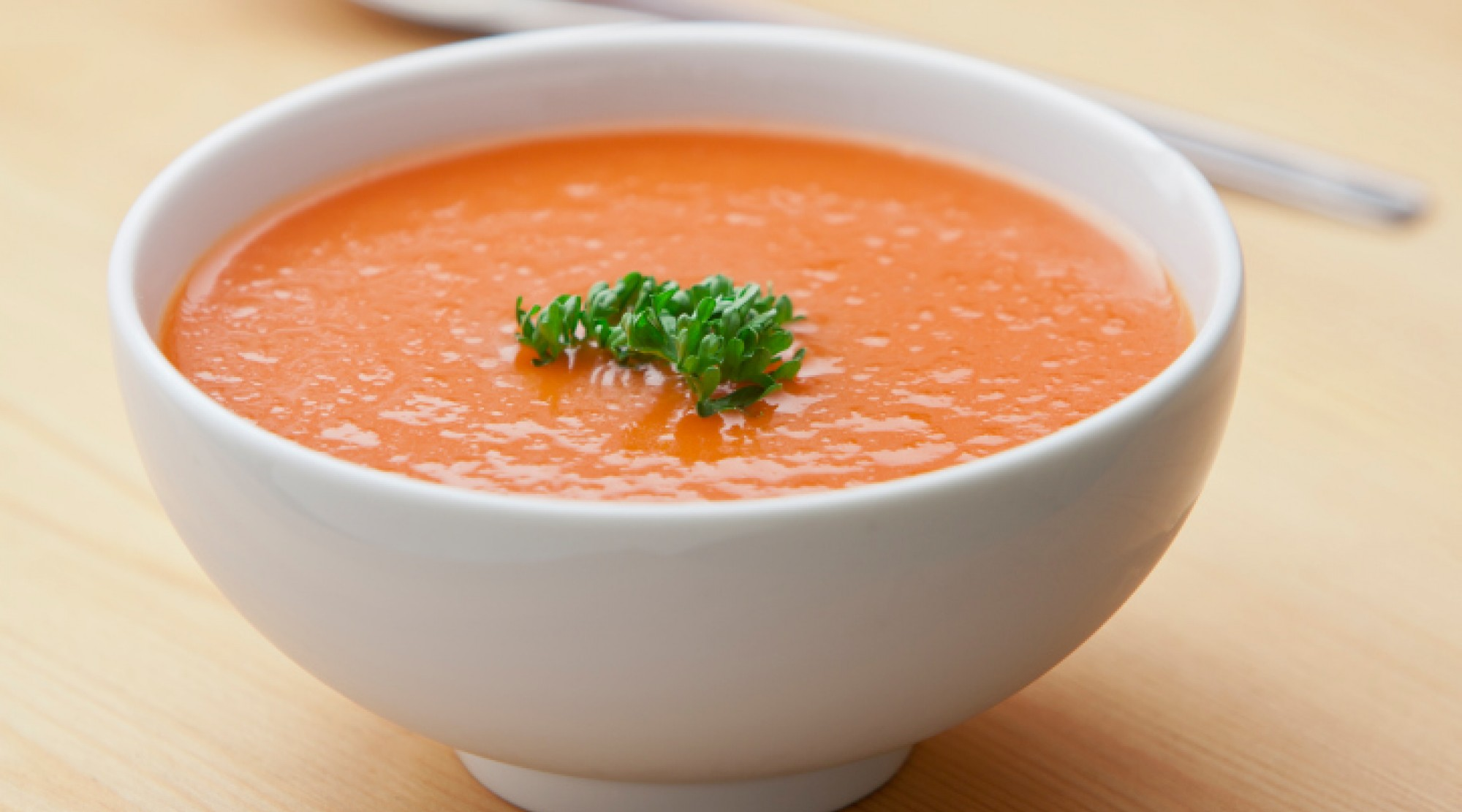 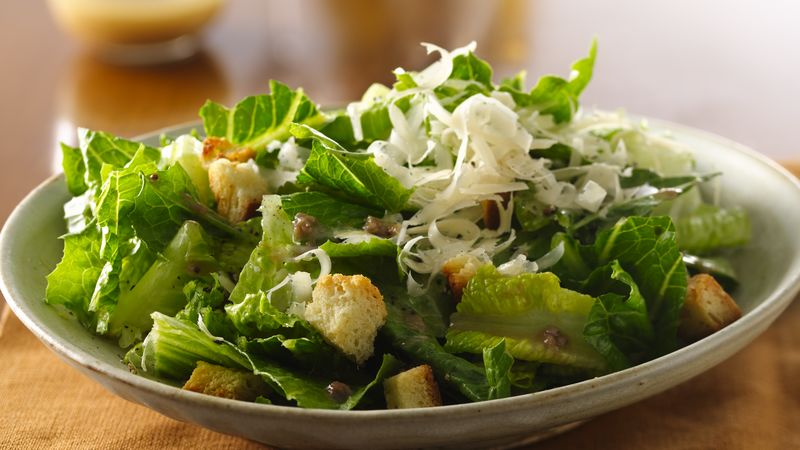 Stuffed mushrooms
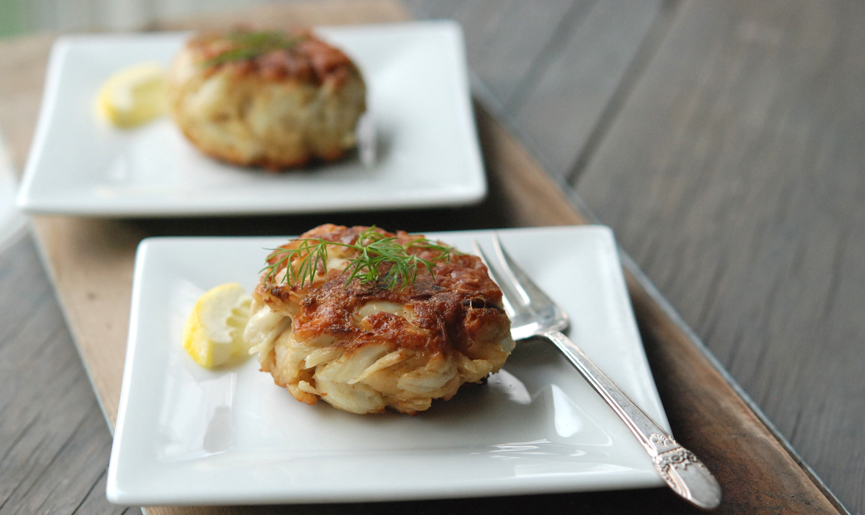 Tomato soup
Salad
Crab cakes
Sit-down restaurant menu entrees
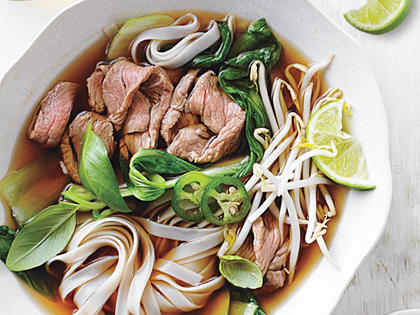 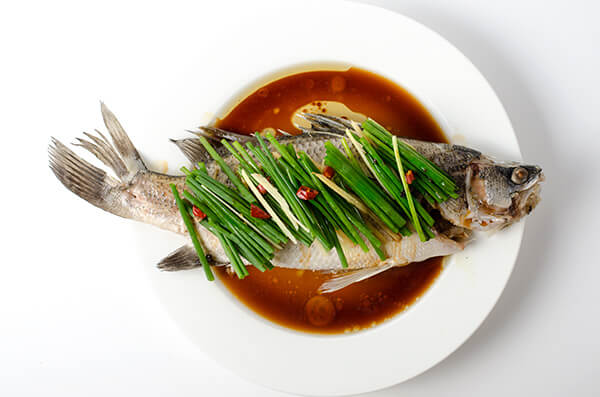 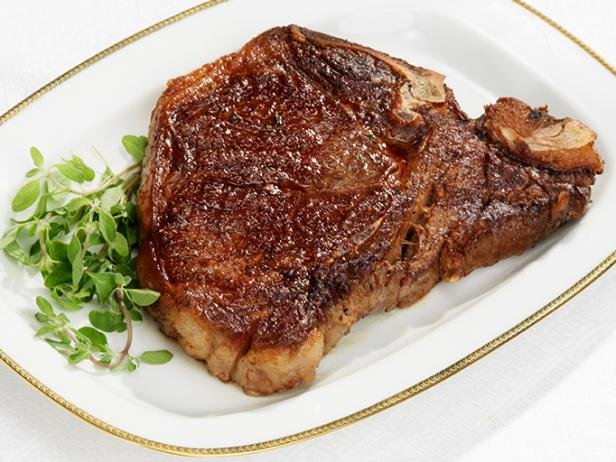 Noodle soup (beef, chicken)
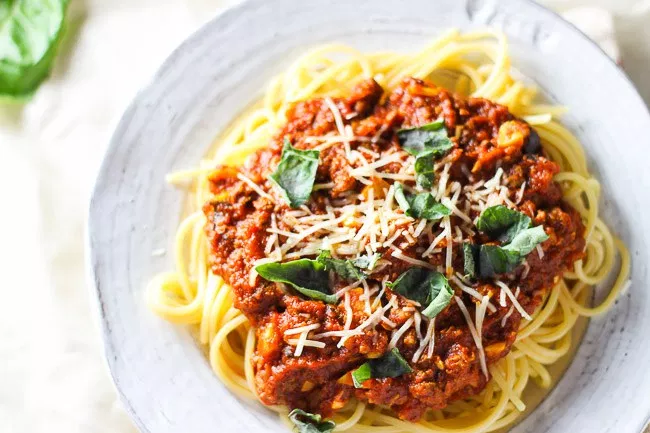 Steamed whole fish
WITH 2 SIDES
Steak (rare, medium, well-done)
WITH 2 SIDES
Spaghetti
Sit-down restaurant sides
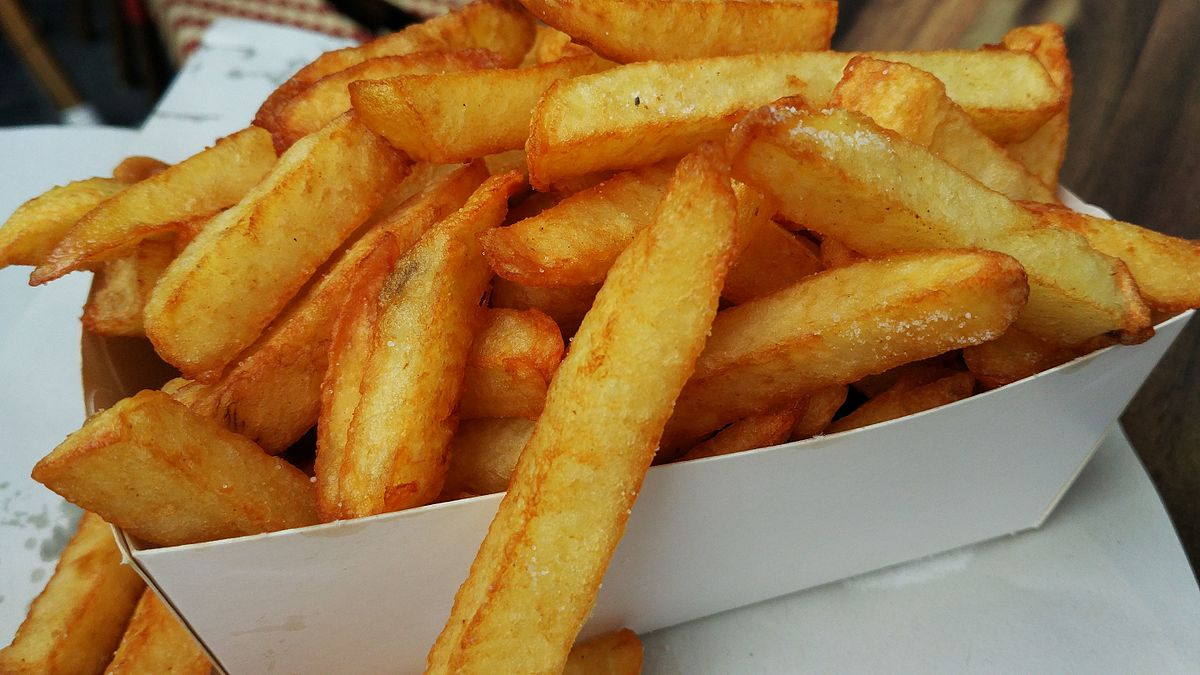 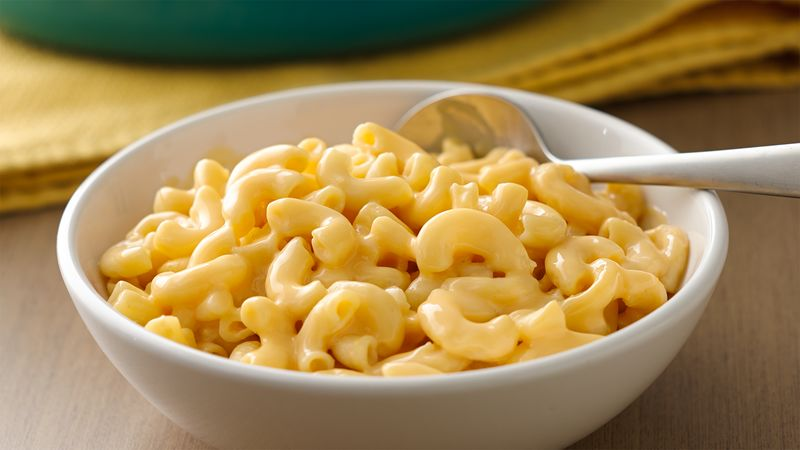 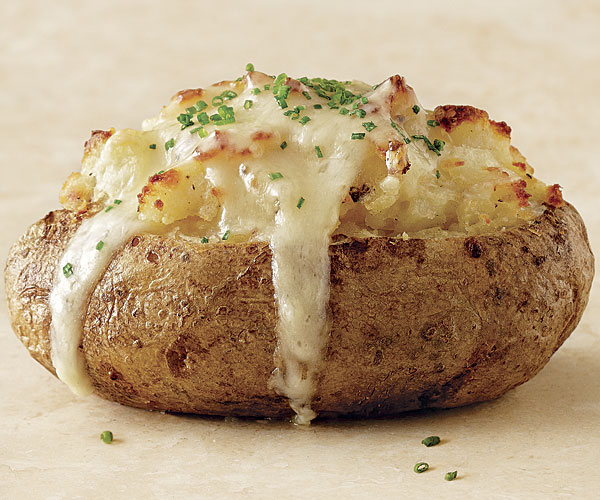 Fries
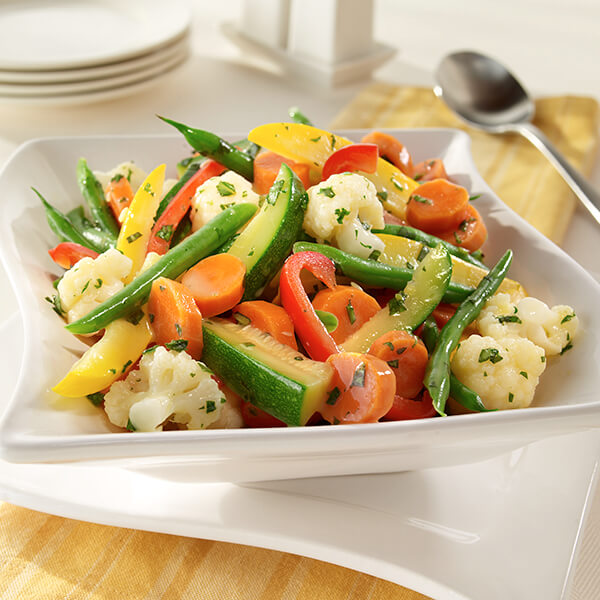 Macaroni and cheese
Baked potato
Steamed vegetables